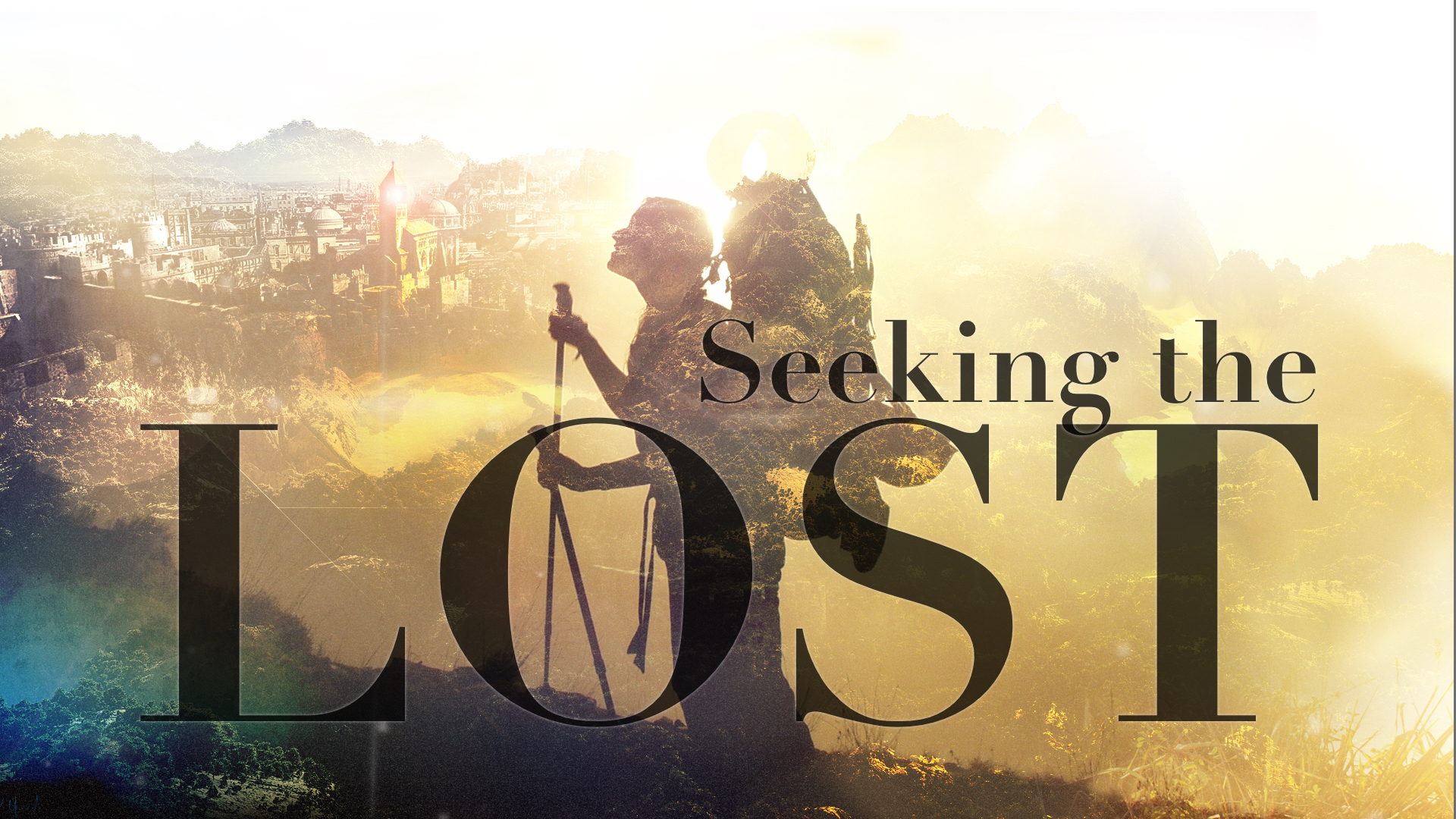 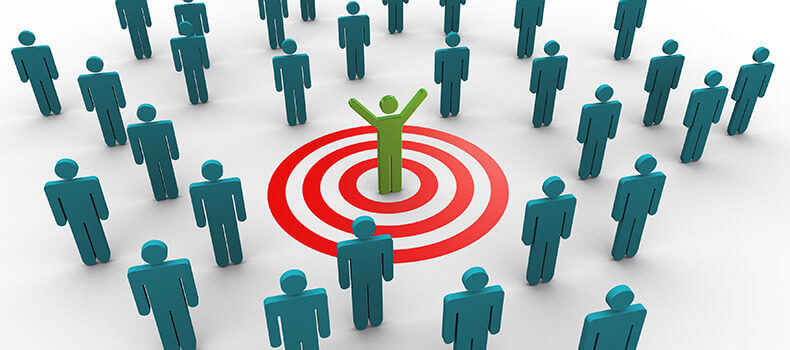 Evaluating Prospects
Evangelists in the New Testament took the time to find out what people needed to learn.
Philip – Acts 8:30-35
Peter – Acts 10:24-33
Paul – Acts 19:1-5
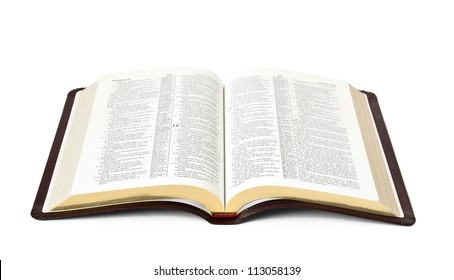 We found someone interested! Now what do we do?
Evaluate – ask questions, find out what they believe, where you need to start with them. 
Set a time and place to meet for one hour (ideally once a week). 
Prepare to go over a specific set of teaching materials with a specific purpose. 
Meet and present the material you have prepared.